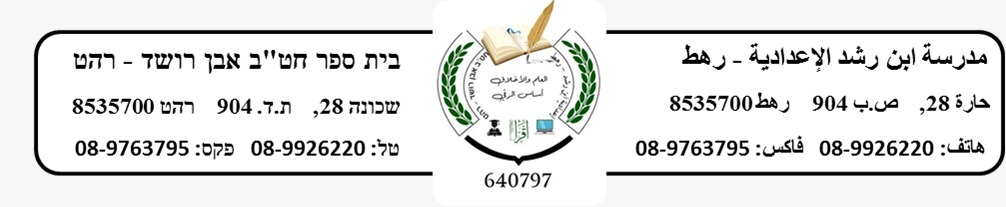 أعزاءي الطلاب أتمنى ان تكونوا بخير سوف نتعلم :الجذر التربيعي
قوانين الجذر التربيعي
قوانين الجذر التربيعي
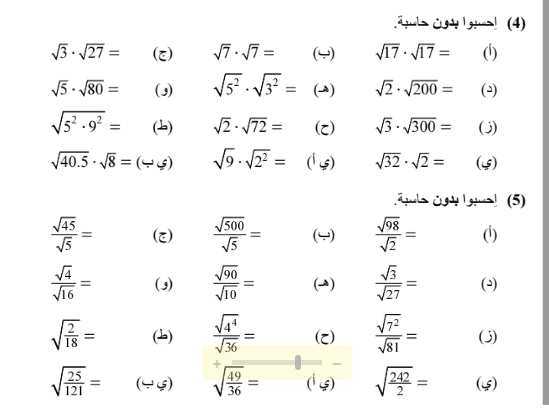 فلنحافظ على سلامتنا ونتبع تعليمات الجبهة الداخلية
في حفظ الله